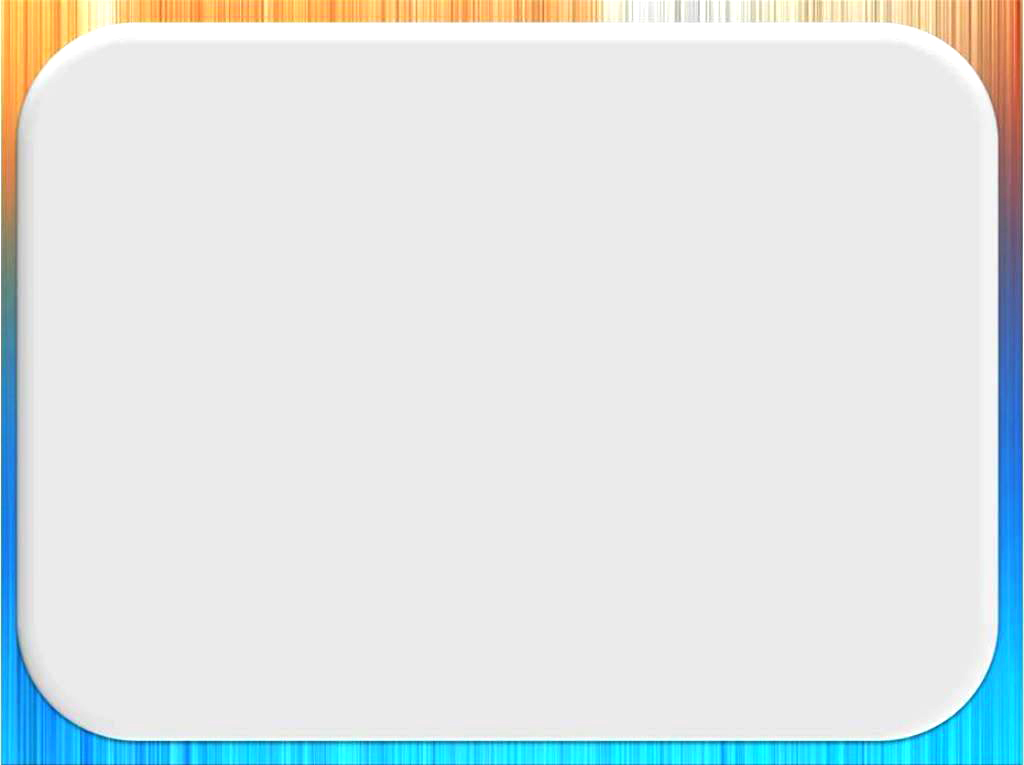 Муниципальное образовательное учреждение                  Дополнительного образования          «Центр внешкольной работы «Юность»                       г.Комсомольск-на-Амуре                                      2020г.
Презентация      «Fruit, berries»
Автор: Анисимова Вера Константиновна,
Педагог дополнительного образования
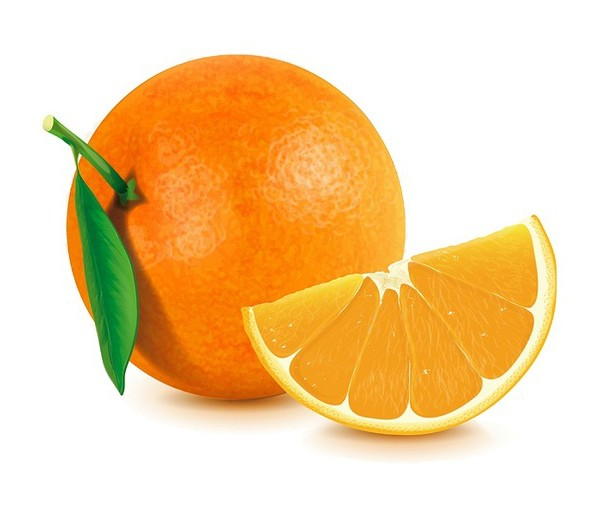 an orange
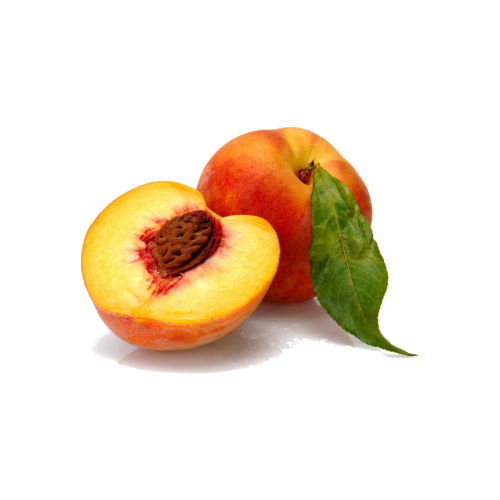 a peach
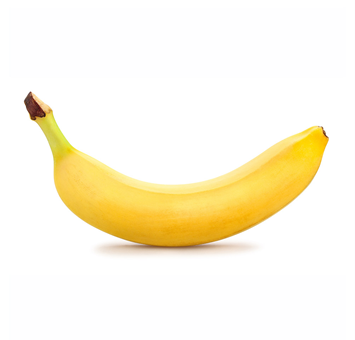 a banana
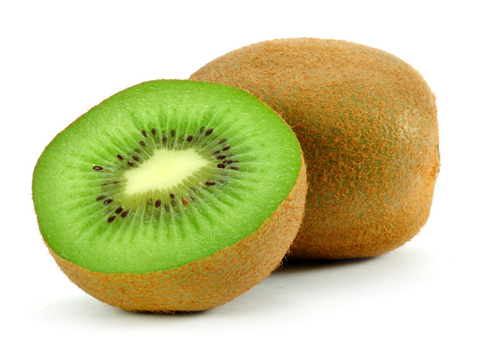 a kiwi
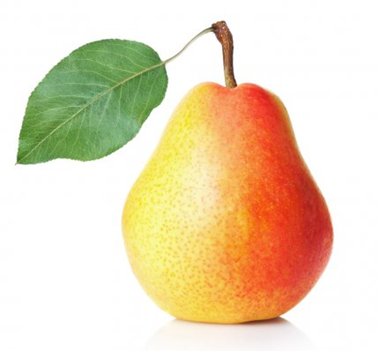 a pear
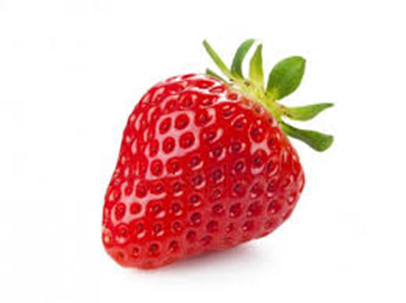 a strawberry
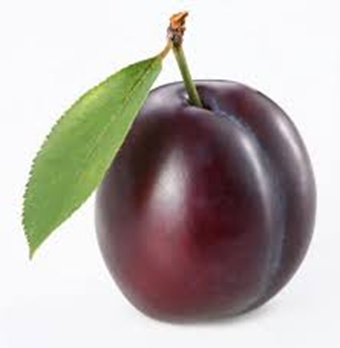 a plum
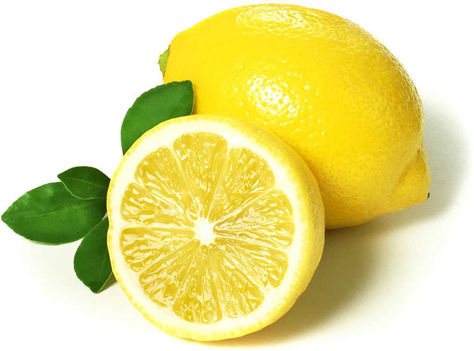 a lemon
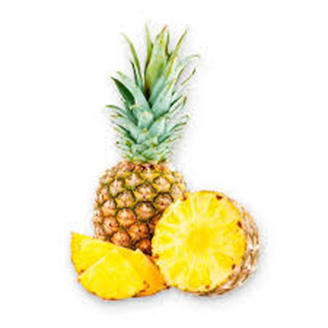 a pineapple
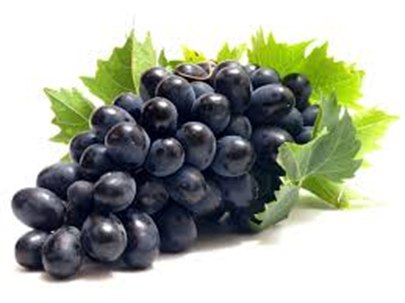 grapes
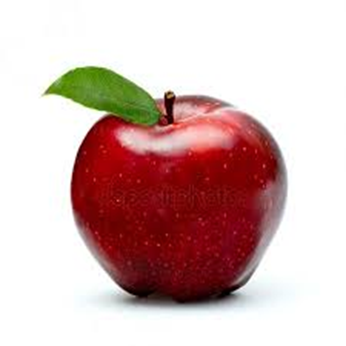 an apple
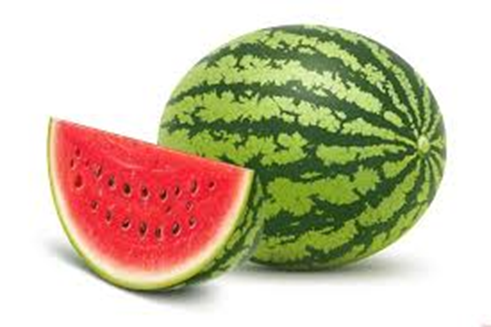 a watermelon
What is missing?
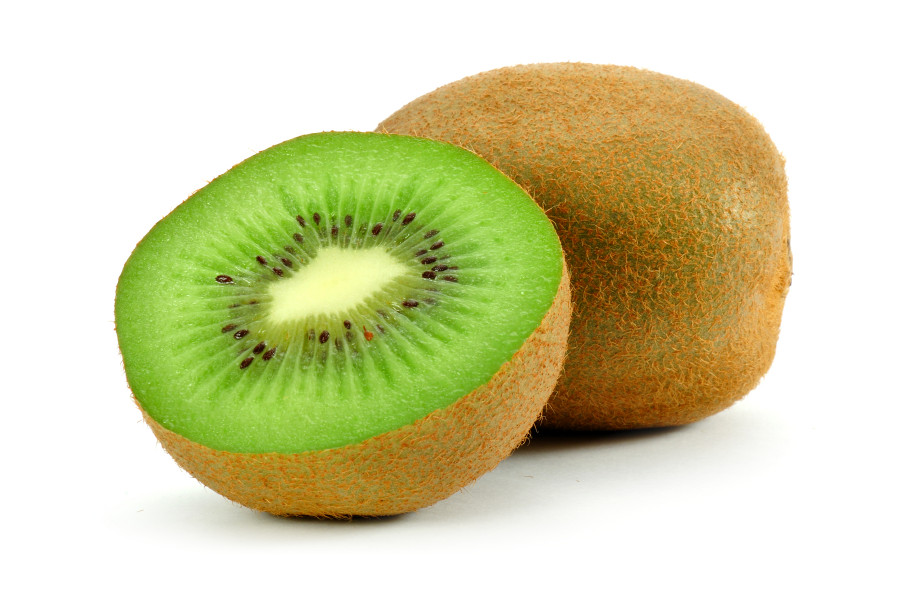 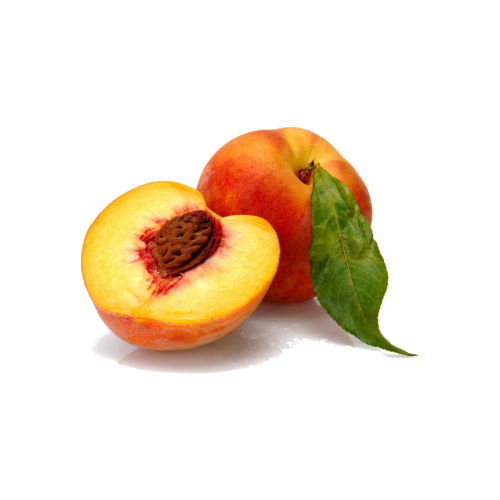 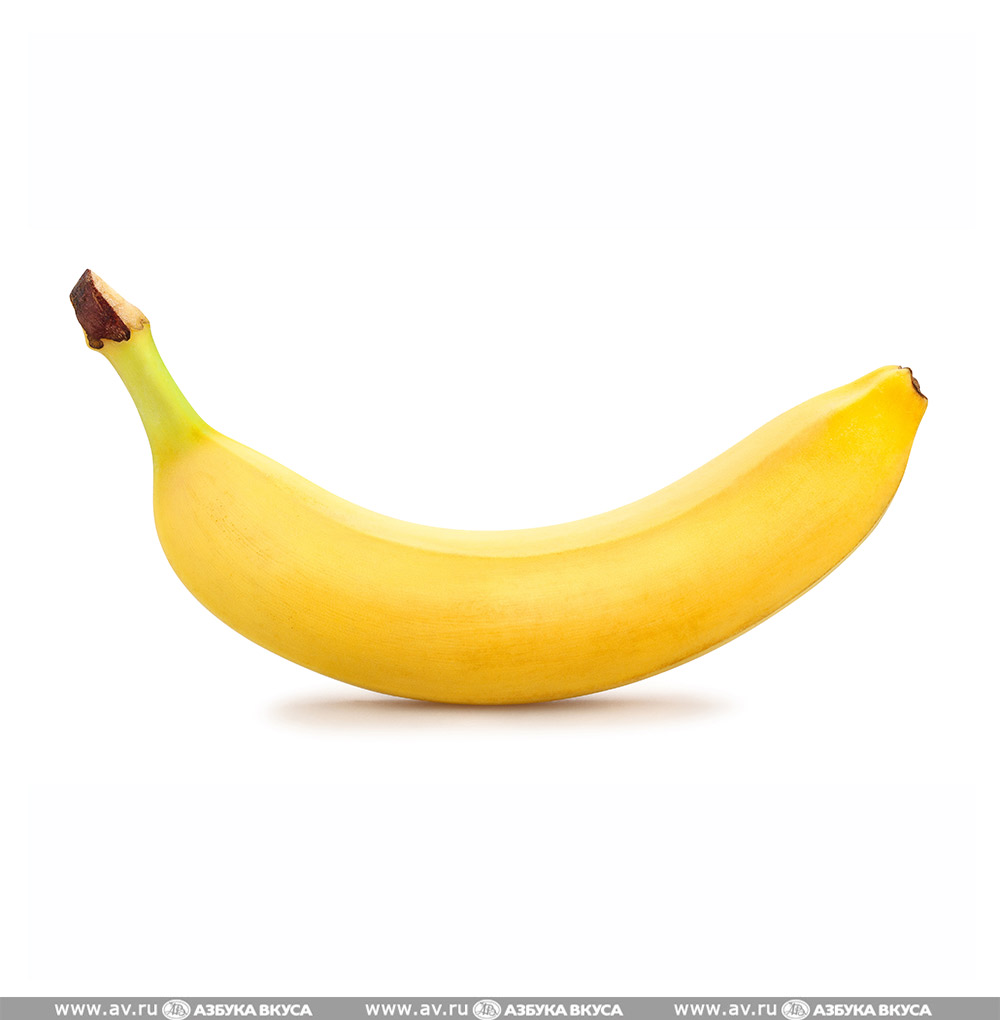 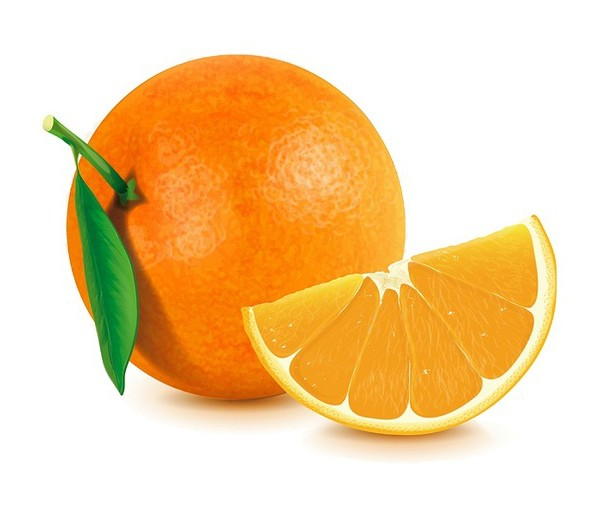 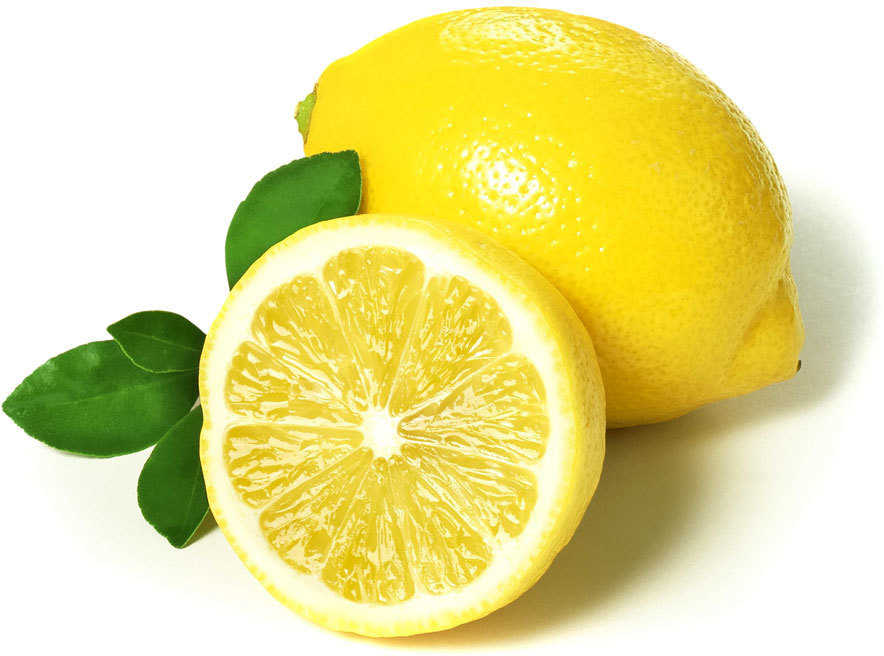 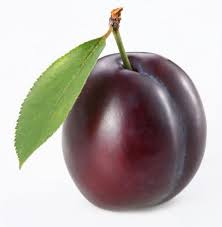 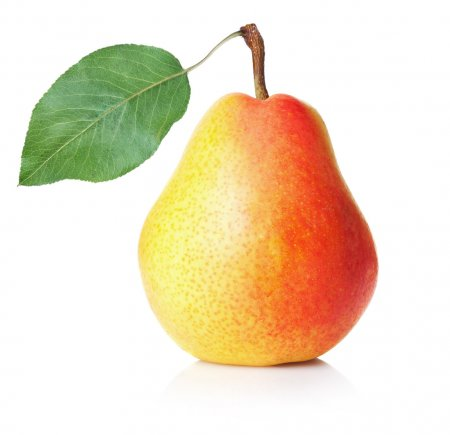 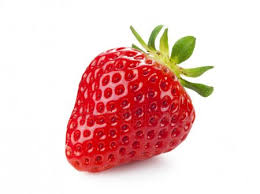 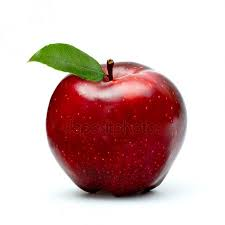 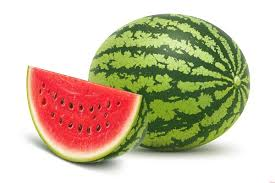 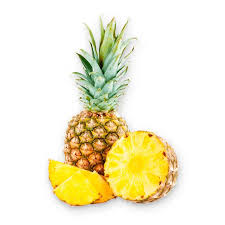 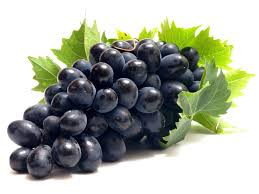 Список использованных интернет-ресурсов:
1.https://www.proza.ru/pics/2017/04/05/2061.jpg
2.https://av.ru/product/h51/h10/8954151862302.jpg
3.https://духи.рф/foto/notes/833.jpg
4.https://domoidostavim.ru/images/static/products/4b8af806-3629-40bf-96e3-7982563834b7.jpg
5.https://st.depositphotos.com/1000955/1261/i/450/depositphotos_12612910-stock-photo-ripe-yellow-pear-on-white.jpg
6.https://encrypted-tbn0.gstatic.com/images?q=tbn%3AANd9GcRwSQK-rpdxVmtxmGhUibd87wdbIGfPy5_4qi2ZhhhKG-j8KvQI